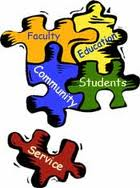 Literacy Ambassadors: Service Learning and Social Justice in L2 Classrooms
Rachael Cate, INTO Oregon State University
Reflection activity
Service learning and social justice theory
Scholarly research from service learning in international education
Indigenous learning communities’ literacy projects
Literacy ambassador model
Reflection and discussion
October 11, 2013
1
Reflection:What is Service Learning?
Who benefits from community service work?

What are some of your  goals as a teacher?

What are some of your goals as a learner?

What are some qualities of the community  do you hope to create for yourself and your students?
October 11, 2013
2
Synergy, Holism, and Diversity within Eco-social Organizations
Synergy: When multiple contributors collaborate to achieve mutual benefits --Fitjof Capra (1996)
Holism: The practice of seeing the “big picture” and finding solutions to problems with long-term and broad systematic outcomes in mind ---J.C. Smuts (1926) 
Diversity: Variation within an integrated system that adds  fresh perspectives, strength and adaptability to the system
	---E.O. Wilson (1992)
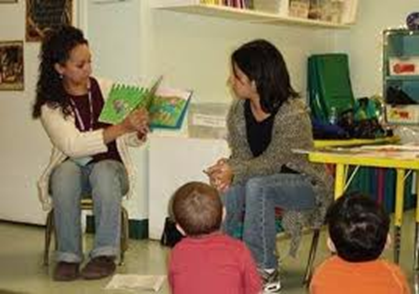 October 11, 2013
3
John Dewey (1859-1952)The School and Society (1915)
Collaborative participation was key for Dewey in the “learning democracy” as “primarily a mode of associated living, of conjoint communicated experience” (quoted in Harbour& Ebie, 2011, p. 8). 







According to Dewey, the motivation for cooperation and collaboration within communities of learning, which is a natural social organizing force based on group affinity and mutual goals, is thwarted by traditional competitive classroom environments, while it is encouraged by joint projects where successes are shared.
October 11, 2013
4
Dewey, John. The School and Society. Chicago, Ill: The University of Chicago press, 1915. Print.
Paolo Freire (2000)
Education as both individual and community empowerment in collaborative voices and critical inquiry

Praxis: dialectical dynamic between action  or engagement and  analysis or reflection

Transformational learning: learning that engages with identity
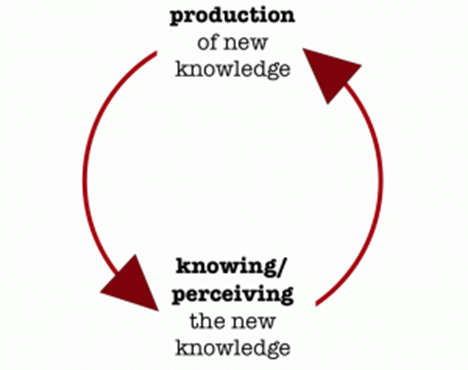 October 11, 2013
Freire, Paulo. Pedagogy of the Oppressed. New York: Continuum, 2000. Print.
5
Service learning scholars: findings
Advantages:
authentic motivation for learning
project appropriateness/fit for particular communities  
reciprocal/synergistic benefits of collaborative learning communities, and
the promotion of mutual learning interests
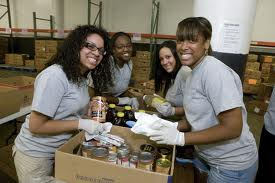 October 11, 2013
.
6
Service learning scholars: findings
Advantages of Cross-cultural Service Learning:
broadened worldview (Guenther & Miller, 2011, p. 12)
“self-concept, cultural awareness and appreciation, racial understanding, high post-graduation aspirations and readiness to work in diverse work environments” (Miller & Butler, 2011, p.21)





“collaboration, leadership and communication abilities” and “accelerating cultural & racial tolerance while reducing stereotypes” (O’Loughlin-Brooks & Smith, 2011, p. 70)
“sense of social responsibility, feelings of connection with their communities, tolerance for diversity, and cognitive moral development”( O’Loughlin-Brooks & Smith, 2011, p. 73)
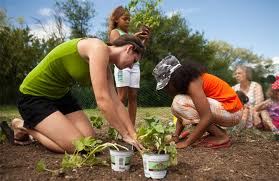 October 11, 2013
.
7
Ethnography, Participatory Action Research and International Service Learning Education
Pre-project exploration 
Post-project assessment
Reflection and Praxis during all stages
(Barney, Kirk & Fife, 2011; Flower, 1997;     Bridwell-Bowles, 1997; Bacon, 1997; Arca, 1997)
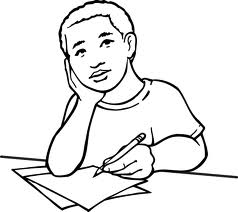 October 11, 2013
.
8
Indigenous Leaning Communities
Testimonios: I, Rigoberta Menchu (Menchú, 1984) and Let Me Speak (Barrios de Chungara, 1978) , learning projects in Latin America
self-initiated, auto-ethnographic transformational learning communities 
creating spaces for counter-storytelling, critical border consciousness (Anzaldúa’s, 1999) 
Synergistic, pervasive leadership and community-building by literacy ambassadors
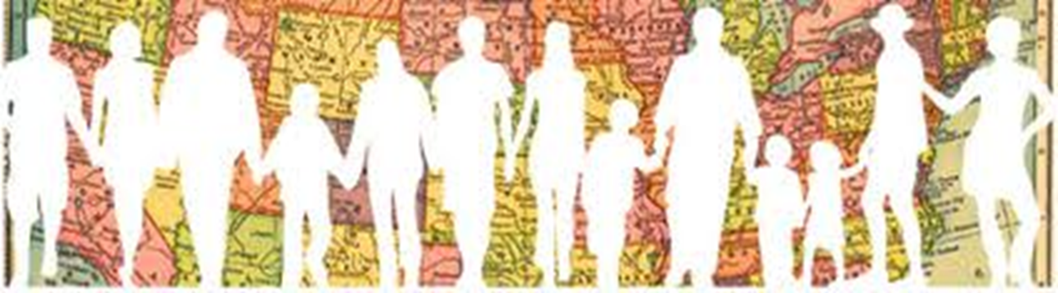 October 11, 2013
9
Literacy Ambassador Service Learning Model
.
10
Reflection
How might you empower your students to identify  the shared values of their own communities?

And to identify literacy work that might enable them to become literacy ambassadors: to pursue learning goals for their communities that they identify themselves?

How might you ensure that critical reflection is tied to assessments of project learning outcomes?
October 11, 2013
11
Discussion:Would ESOL service learning be possible or valuable for your classroom?
Thank you!
October 11, 2013
12
References
Anzaldúa, G. (1999). Borderlands = La frontera. San Francisco: Aunt Lute Books.Barney, Steve T, Kirk, Rachel, & Fife, Boyd. (2011). Interdisciplinary international service learning: The story of     our success. In R. L. Miller, E. Amsel, B. M. Kowalewski, B. C. Beins, K. D. Keith, & B. F. Peden (Eds.), Promoting Student Engagement. Volume 1: Programs, Techniques and Opportunities (Vol. 1, pp. 73–81). Society for the Teaching of Psychology. Retrieved from  http://teachpsych.org/ebooks/pse2011/vol1/volume1.pdfBarrios de Chungara, D., & Viezzer, M. (1978). Let me speak! : Testimony of Domitila, a woman of the Bolivian mines. New York: Monthly Review Press.Capra, F. (1996). The web of life : a new scientific understanding of living systems. New York: Anchor Books.Dewey, J. (1990). The school and society ; and, The child and the curriculum. Chicago: University of Chicago Press.Freire, P. (2001). Pedagogy of the oppressed. New York: Continuum.Guenther, C., & Miller, R. L. (2011). Factors that promote engagement. In R. L. Miller, E. Amsel, B. M. Kowalewski, B. C. Beins, K. D. Keith, & B. F. Peden (Eds.), Promoting Student Engagement. Volume 1: Programs, Techniques and Opportunities (pp. 10–17). Society for the Teaching of Psychology. Retrieved from http://teachpsych.org/ebooks/pse2011/vol1/volume1.pdfMenchú, R. (1984). I, Rigoberta Menchú: an Indian woman in Guatemala. London: Verso.Miller, R. L., & Butler, Jeanne M. (2011). Outcomes associated with student engagement. In R. L. Miller, E. Amsel, B. M. Kowalewski, B. C. Beins, K. D. Keith, & B. F. Peden (Eds.), Promoting Student Engagement. Volume 1: Programs, Techniques and Opportunities (Vol. 1, pp. 18–23). Society for the Teaching of  Psychology. Retrieved from http://teachpsych.org/ebooks/pse2011/vol1/volume1.pdfSmuts, J. C. (2006). Holism and evolution. [Whitefish, Mont.]: Kessinger Pub.Wilson, E. O. (1992). The diversity of life. New York: W.W. Norton.
13